WEST VIRGINIA
PERINATAL
SUMMIT
State of the State in Perinatal Care
Kimberly M. Farry, MD, FACOG
October 17, 2024
West Virginia Occurrence Births 2013-2023
Total Number of Births                In-state Resident                   Out-of-state Resident
Source: WV Health Statistics Center, Vital  Statistics System, October 2024
[Speaker Notes: Between 2013-2023 we have had a decline in births that mirrors the decline in WV resident births. The number of out of state resident births has remained fairly stable. The number of total births has fallen by 17% and the total number of WV resident births in state have declined by 22%]
WV Occurrence Births by Hospital, 2023
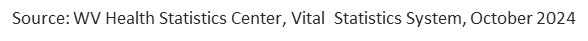 [Speaker Notes: Home births are more than 7 facilities- birth center and 6 hospitals]
West Virginia Resident and West Virginia Occurrence Births 2013-2023
Total Number of Births                In-state Resident                   Out-of-state Resident              WV resident births out of state
Source: WV Health Statistics Center, Vital  Statistics System, October 2024
[Speaker Notes: We have approximately the same number of WV women to deliver out of state as out of state residents who come into the sate to deliver
Out of state resident births in WV and WV resident births out of state have remained relatively constant]
West Virginia Occurrence Births 2013 vs 2023
2013
2023
Out-of-state residents
In-state residents
[Speaker Notes: While the number of births to out of state residents has remained rather constant, the percentage of out of state resident births have increased]
Number of Home Births, WV Occurrences, 2021-2023
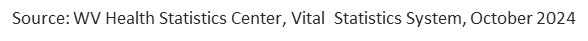 [Speaker Notes: Home births is increasing, has not come back to pre-pandemic levels.
This number includes both panned and unplanned home births. Between 2014 and 2023, the percentage of unplanned home births ranged from 16.3%-25.0%, with an average of 20%.

ACOG put out a declaration that they didn’t agree with births. Medicaid expansion in WV in 20014.]
Vanishing Maternity Care
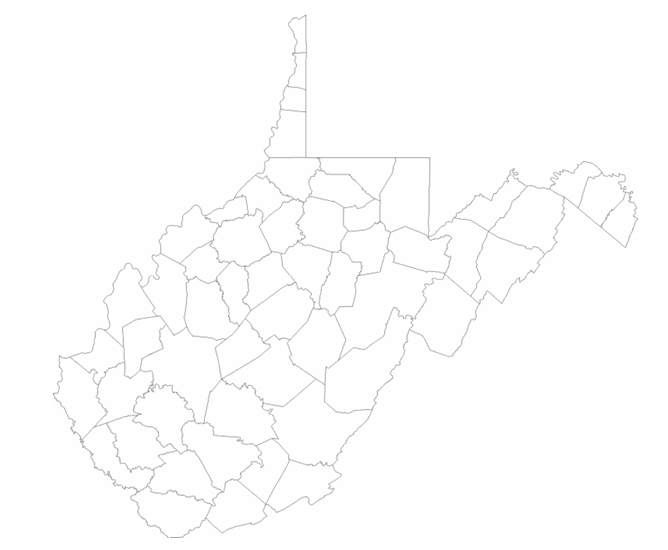 2006
2024
[Speaker Notes: Click once and the hospitals will fade]
WV Resident Births by Maternal Age, 2023
2.4%
40 and older
Source: WV Health Statistics Center, Vital  Statistics System, October 2024
WV Resident Births by Race and Ethnicity, 2023
Unknown, 0.4%
WV Occurrence Births by Pay Source, 2023
Source: WV Health Statistics Center, Vital  Statistics System, October 2024
Percent calculated excluding unknowns
Pre-Pregnancy BMI, Percentage of WV Occurrence Births, 2021-2023
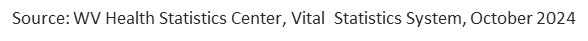 [Speaker Notes: Our normal weight category is decreasing, our obese category is increasing.
Only a third of our births had a healthy BMI in 2023]
Births at a Glance WV vs. US, 2022
Source: Centers for Disease Control and Prevention, National Center for Health Statistics
Note: WV data may vary from locally reported data due to the national reporting period.
Source: NCHS, National Vital Statistics System, October 2024
CDC Wonder, 2024
[Speaker Notes: Year 2022 is latest year available for data across the board. The lower the number/ the higher the rank the worse it is.
Discuss how we have more work to do with preterm births and infant mortality.

Cesarean is for ALL births.]
Births at a Glance WV vs. US, 2022
Source: Centers for Disease Control and Prevention, National Center for Health Statistics
Note: WV data may vary from locally reported data due to the national reporting period.
Source: NCHS, National Vital Statistics System, October 2024
CDC Wonder, 2024
[Speaker Notes: Year 2022 is latest year available for data across the board. The lower the number/ the higher the rank the worse it is.
Discuss how we have more work to do with preterm births and infant mortality.

Cesarean is for ALL births.]
WV vs US Prematurity rates 2011-2023
[Speaker Notes: WV is consistently above the national prematurity rates, and while both are trending upwards, WV’s is rising faster]
Premature WV Resident Births, 2019-2023
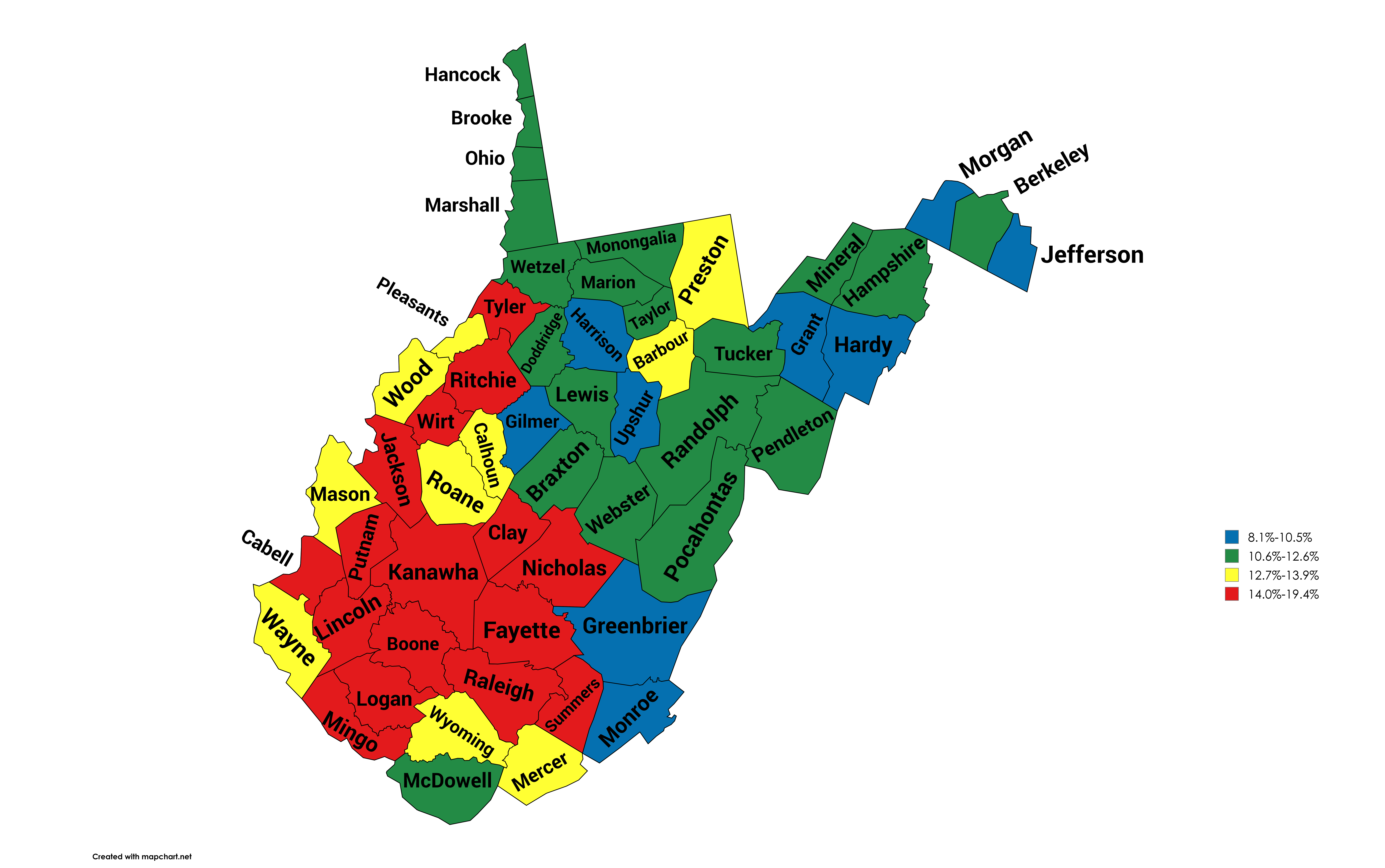 West Virginia: 12.7%
8.1% - 10.5%
10.6% - 12.6%
12.7% - 13.9%
14.0% - 19.4%
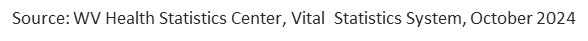 Births at a Glance WV vs. US, 2022
Source: Centers for Disease Control and Prevention, National Center for Health Statistics
Note: WV data may vary from locally reported data due to the national reporting period.
Source: NCHS, National Vital Statistics System, October 2024
CDC Wonder, 2024
[Speaker Notes: Year 2022 is latest year available for data across the board. The lower the number/ the higher the rank the worse it is.
Discuss how we have more work to do with preterm births and infant mortality.

Cesarean is for ALL births.]
Infant Mortality Rates, WV vs. U.S., 1970-2022
Note: WV 2022 and 2023 data are cumulative. U.S. 2023 data are provisional.
	 Rates calculated as deaths per 1,000 live births 
Source: WV Health Statistics Center, Vital Statistics System, 2024  
	Centers for Disease Control and Prevention, NCHS, 2024
[Speaker Notes: WV ranking vs US. Some years WV was even below national average.
Death rate per 1,000 live births]
Infant Mortality Rate, 2022
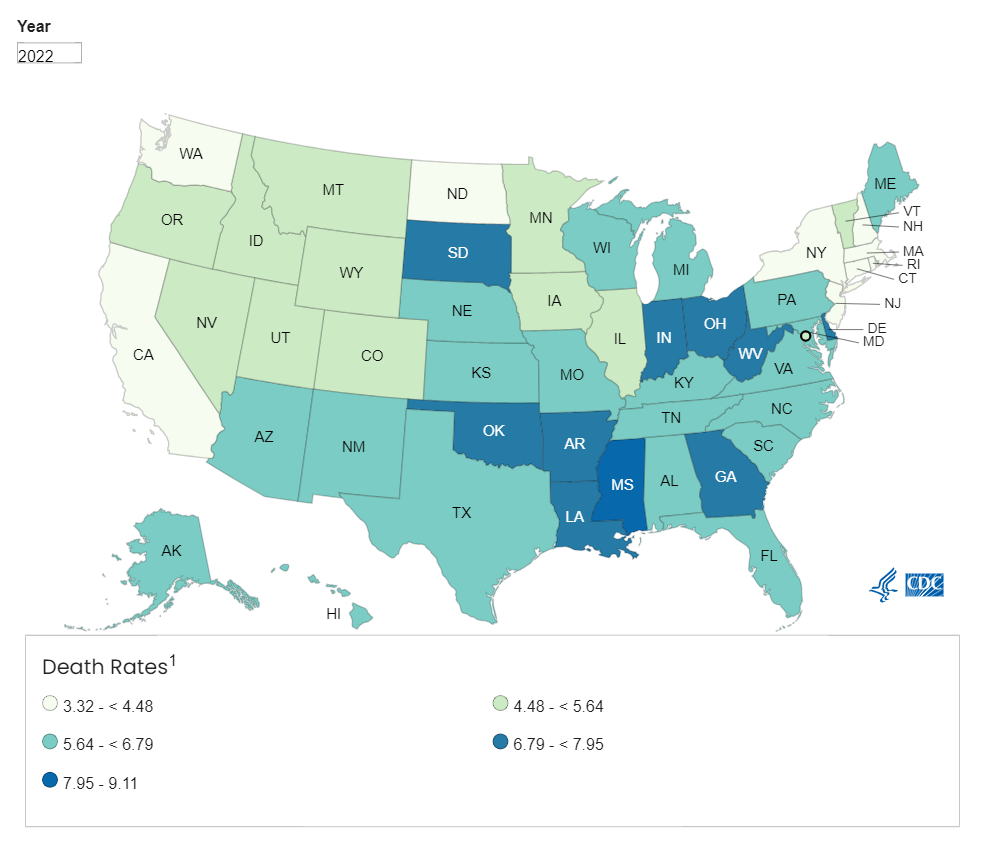 1Mortality/Death rate per 1,000 live births
Source: CDC , NCHS, National Vital Statistics System, October 2024
WV Resident Infant Mortality by Race/Ethnicity, 2018-2022
[Speaker Notes: This may explain why our mortality rate is comparable to the US- we have a much smaller black population.]
Births at a Glance WV vs. US, 2022
Source: Centers for Disease Control and Prevention, National Center for Health Statistics
Note: WV data may vary from locally reported data due to the national reporting period.
Source: NCHS, National Vital Statistics System, October 2024
CDC Wonder, 2024
[Speaker Notes: Year 2022 is latest year available for data across the board. The lower the number/ the higher the rank the worse it is.
Discuss how we have more work to do with preterm births and infant mortality.

Cesarean is for ALL births.]
Low Birthweight WV Resident Births, 2019-2023
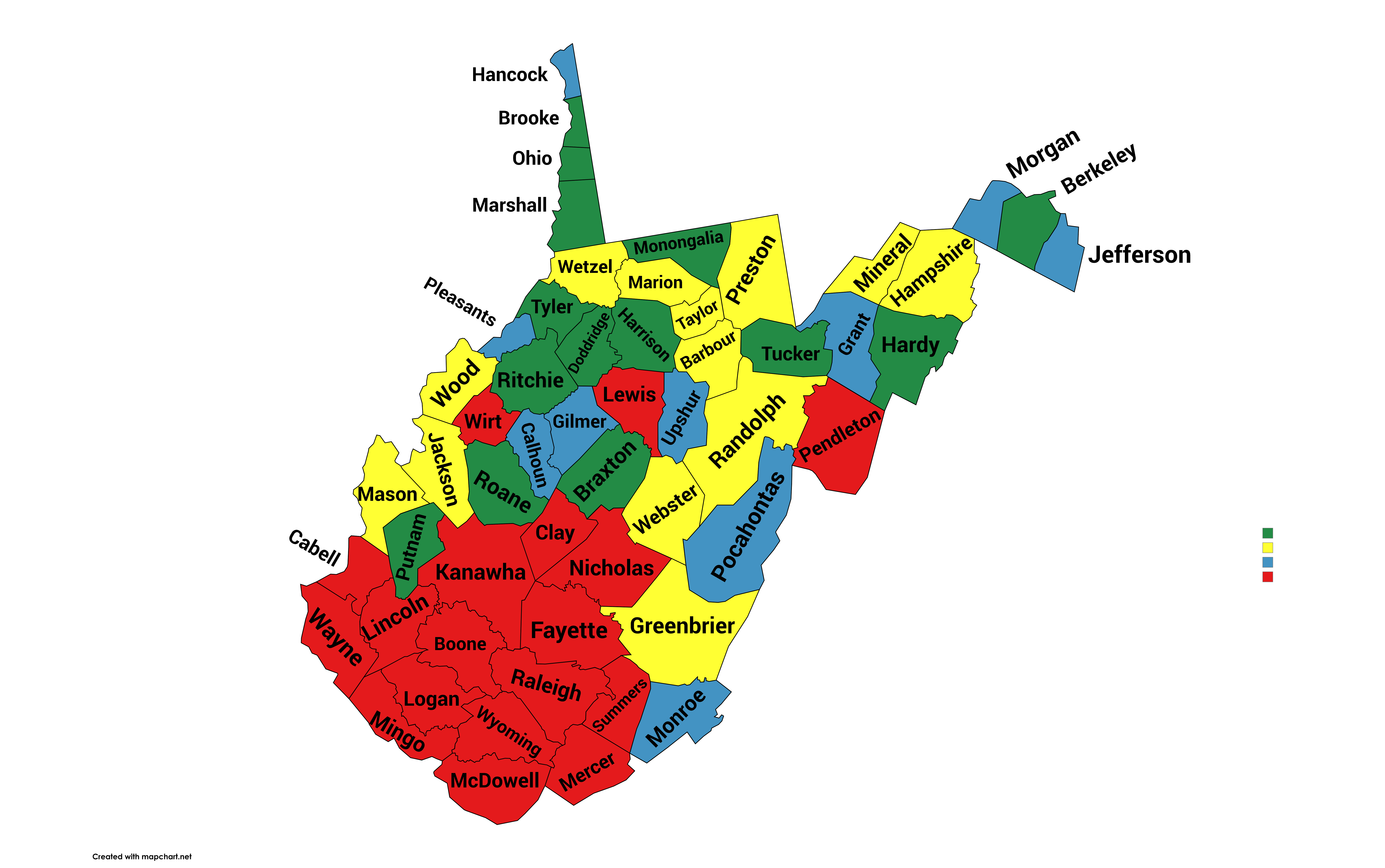 West Virginia: 9.7%
6.1 - 8.0
8.1 - 9.0
9.1 - 10.0
10.1 - 12.6
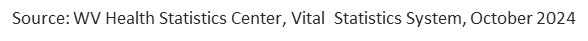 WV LBW
Low Birth Weight (LBW)
US LBW
Very Low Birth Weight (VLBW)
US VLBW
Sources: WV Health Statistics Center, Vital Statistics System
                Centers for Disease Control and Prevention, NCHS, October 2024
22
[Speaker Notes: LBW = 5#8oz- 2,5000 grams
VLBW = 3#5oz, 1,500 grams

These rates are staying fairly steady, especially among the VLBW. Our rise in prematurity rates is in the late premature babies- 34-36 weeks. This is why out preterm birth project is focusing on late preterm births next.]
WV Occurrence Very Low Birthweight Infants by Hospital, 2021-2023
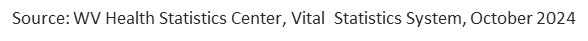 [Speaker Notes: We will hear more about a new project we started last year to address very low birth weight babies being born in non tertiary care hospitals later this day. 
CLICK
These 4 hospitals are tertiary care, where we want these babies to be born, where we want them to be born
CLICK
These 6 hospitals are a part of the preterm birth project that Dr. Smith- it look like 7, but one of those is the other hospitals and locations]
Births at a Glance WV vs. US, 2022
Source: Centers for Disease Control and Prevention, National Center for Health Statistics
Note: WV data may vary from locally reported data due to the national reporting period.
Source: NCHS, National Vital Statistics System, October 2024
CDC Wonder, 2024
[Speaker Notes: Year 2022 is latest year available for data across the board. The lower the number/ the higher the rank the worse it is.
Discuss how we have more work to do with preterm births and infant mortality.

Cesarean is for ALL births.]
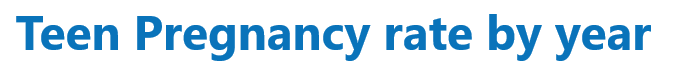 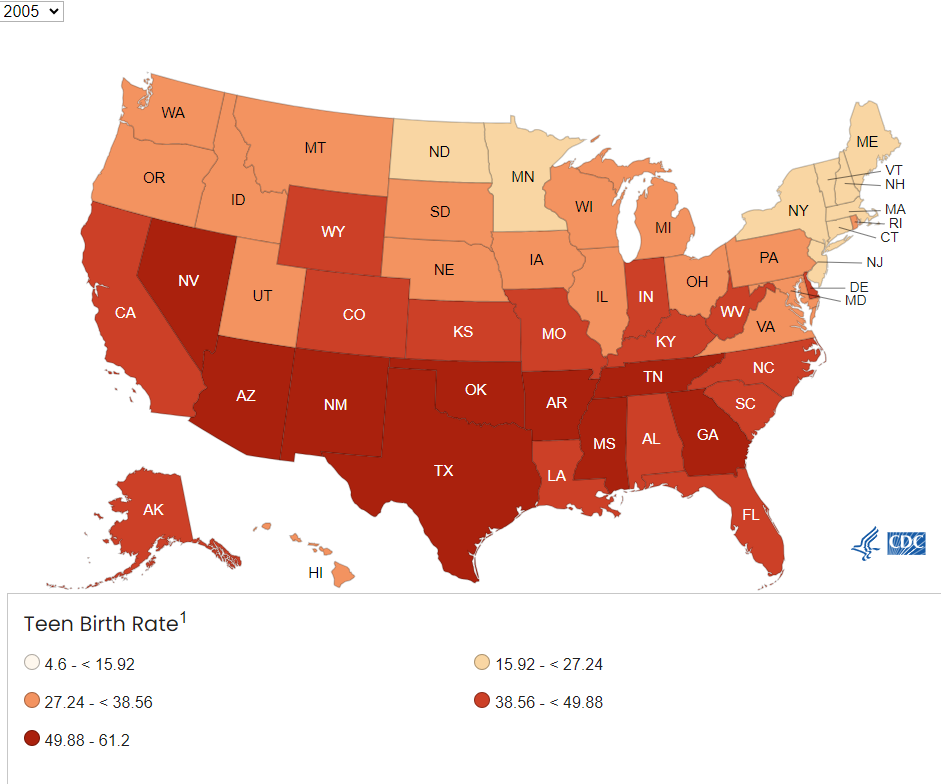 2005
Source: NCHS, National Vital Statistics System, October 2024
CDC Wonder, 2024
[Speaker Notes: Discuss: This is 2005, this is data we have, and at the beginning of the partnership.

Then we advance the slide to see a change 9 years later from 2014-2022.

Click once and it will take you through the years]
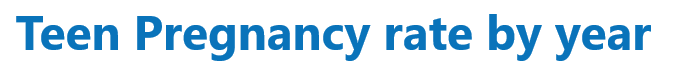 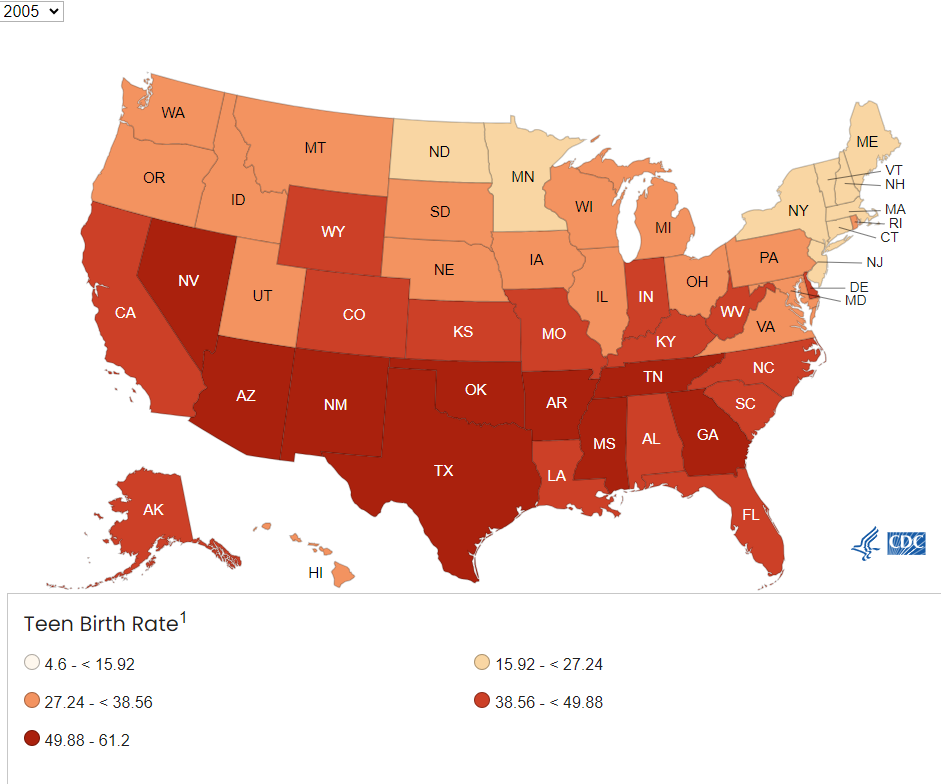 2005
Source: NCHS, National Vital Statistics System, October 2024
CDC Wonder, 2024
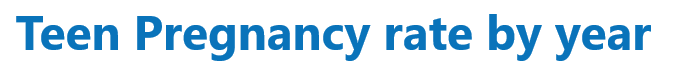 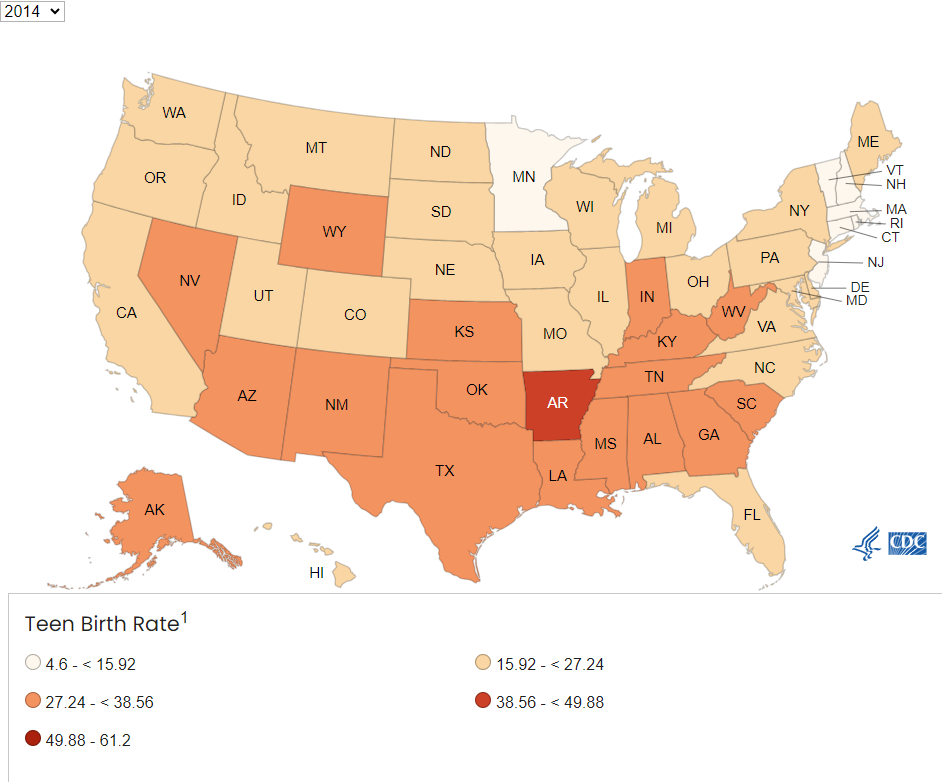 2014
Source: NCHS, National Vital Statistics System, October 2024
CDC Wonder, 2024
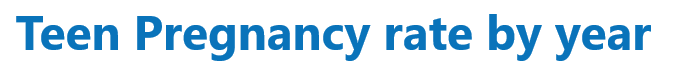 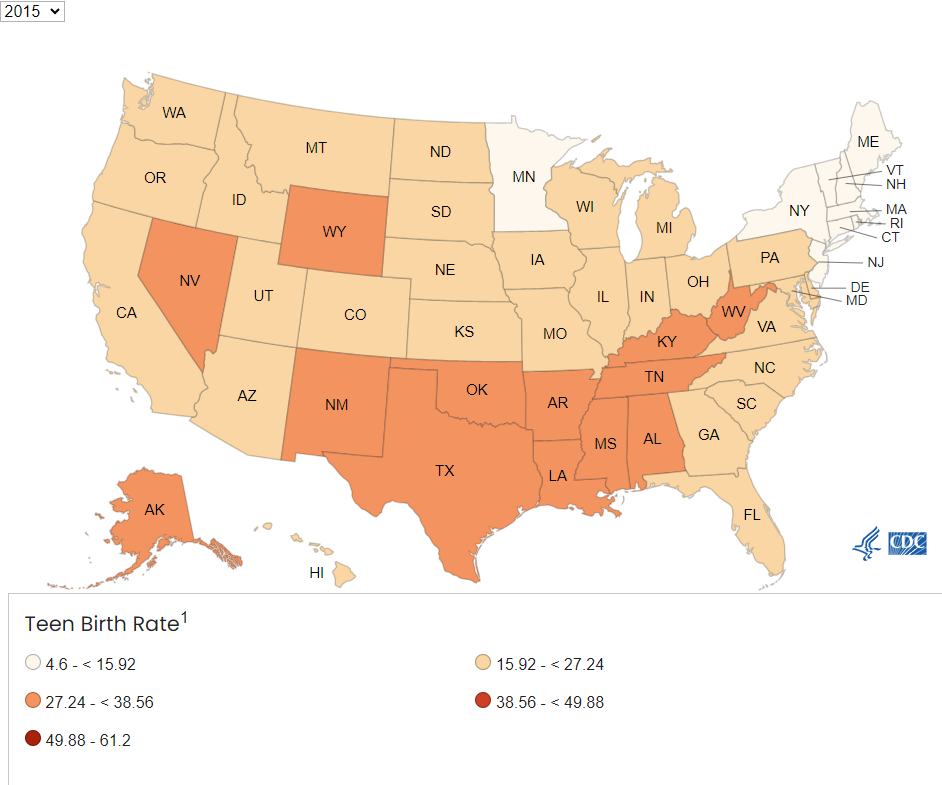 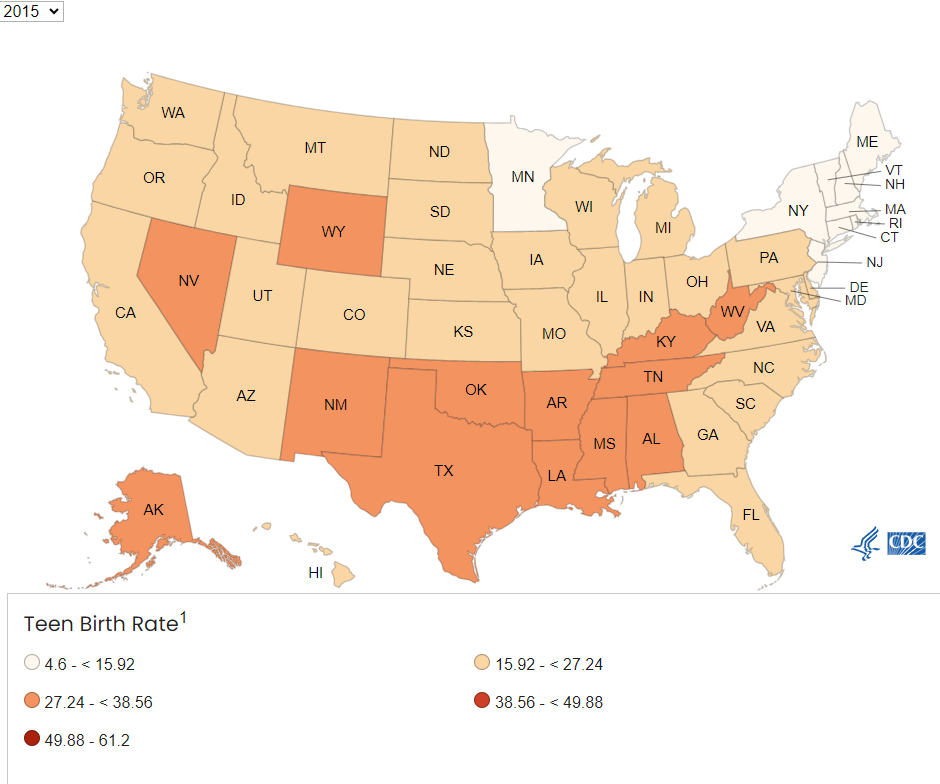 2015
Source: NCHS, National Vital Statistics System, October 2024
CDC Wonder, 2024
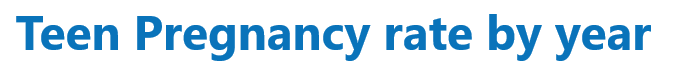 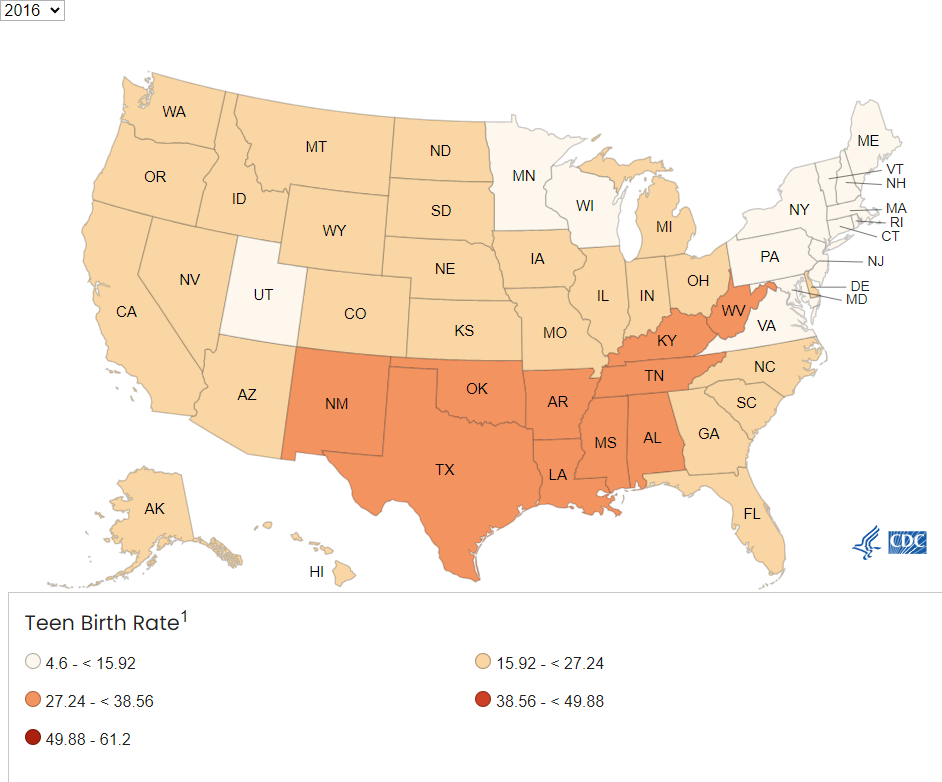 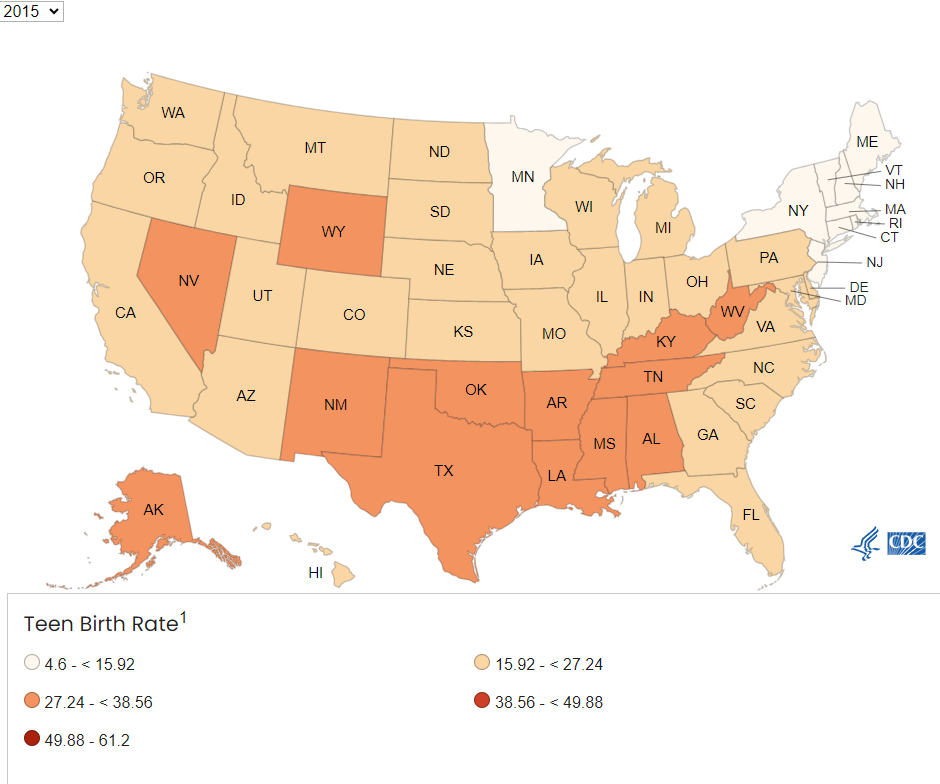 2016
Source: NCHS, National Vital Statistics System, October 2024
CDC Wonder, 2024
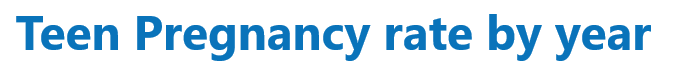 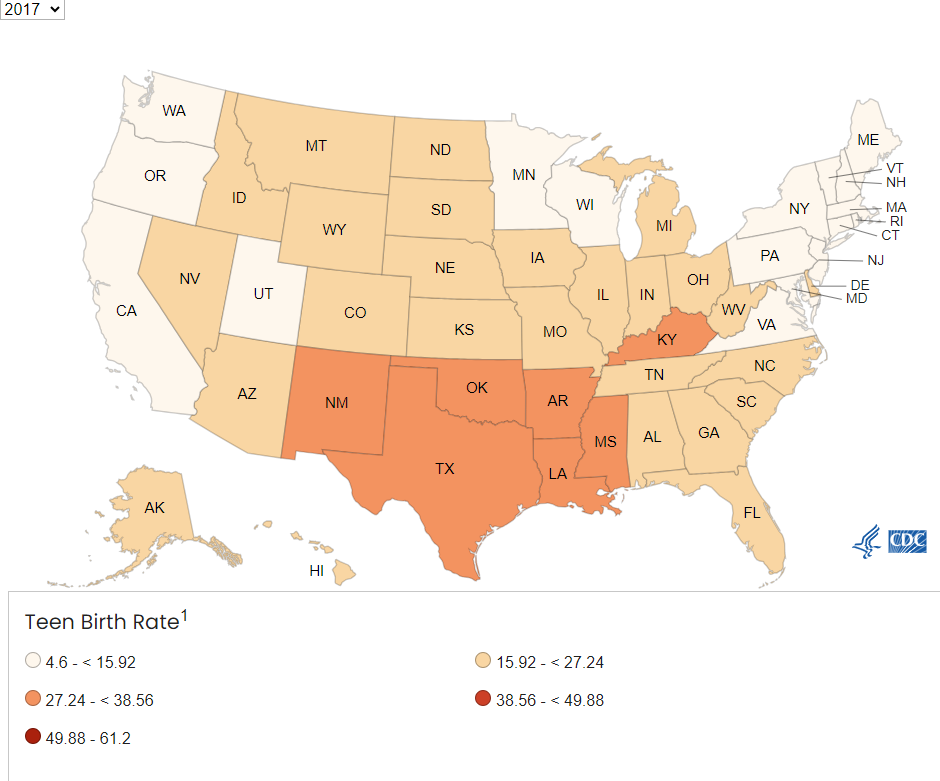 2017
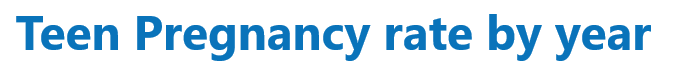 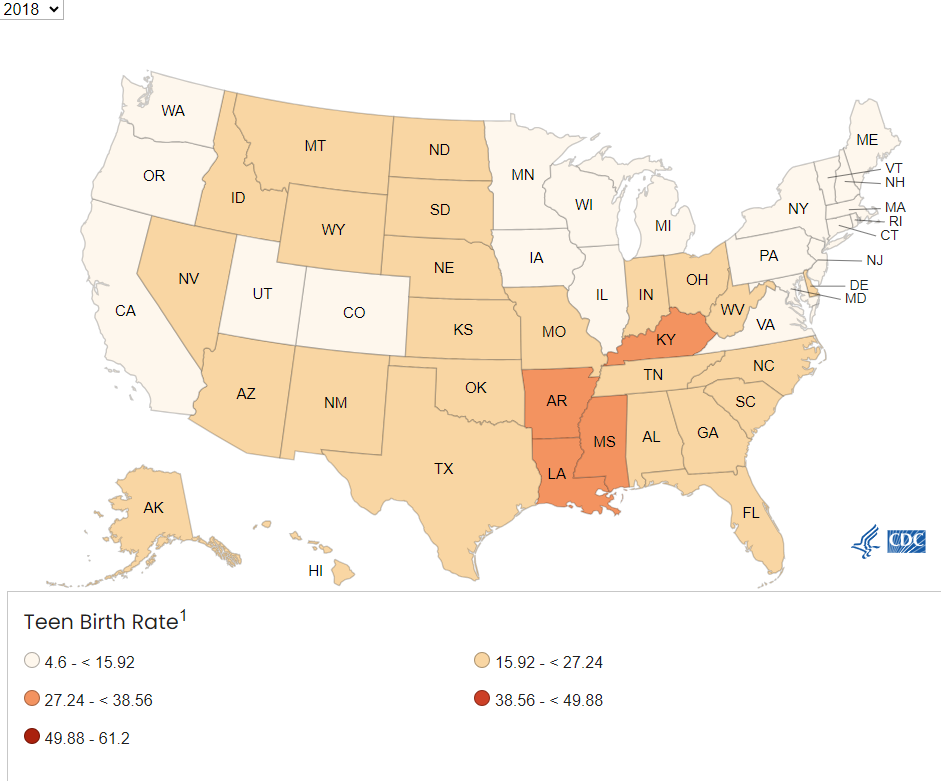 2018
Source: NCHS, National Vital Statistics System, October 2024
CDC Wonder, 2024
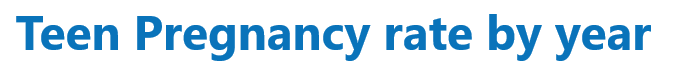 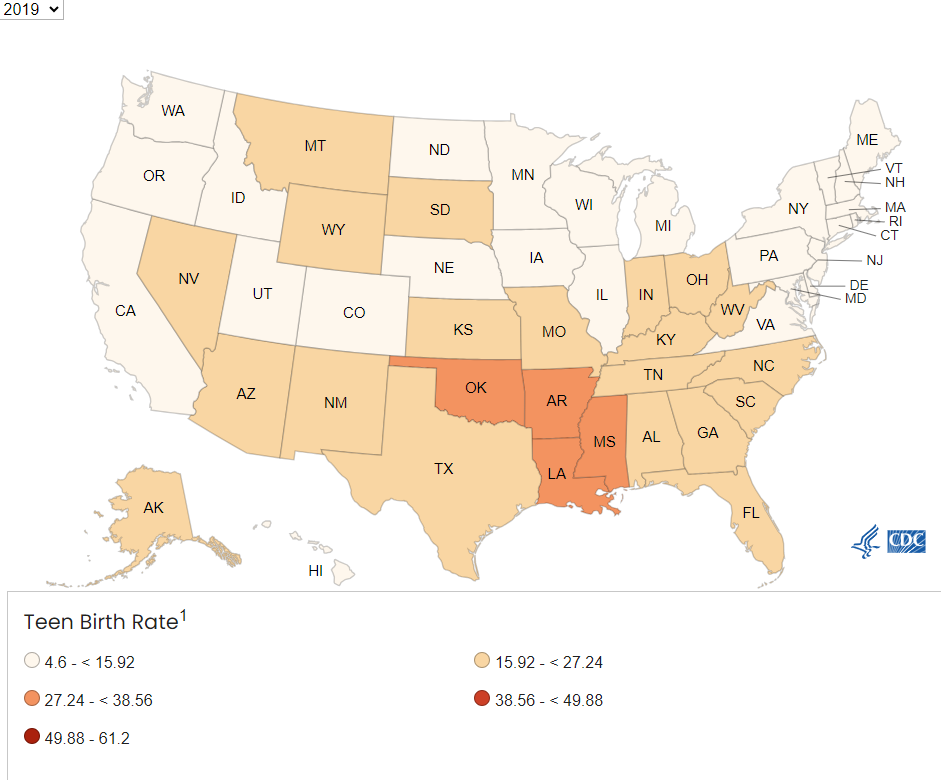 2019
Source: NCHS, National Vital Statistics System, October 2024
CDC Wonder, 2024
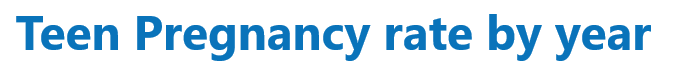 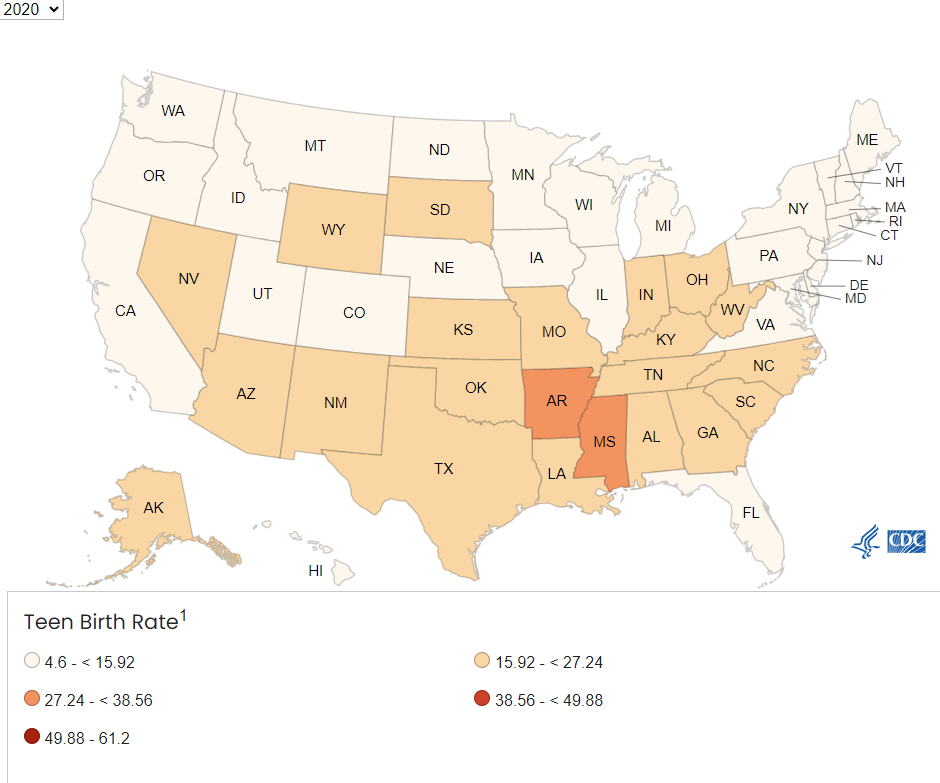 2020
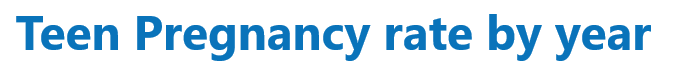 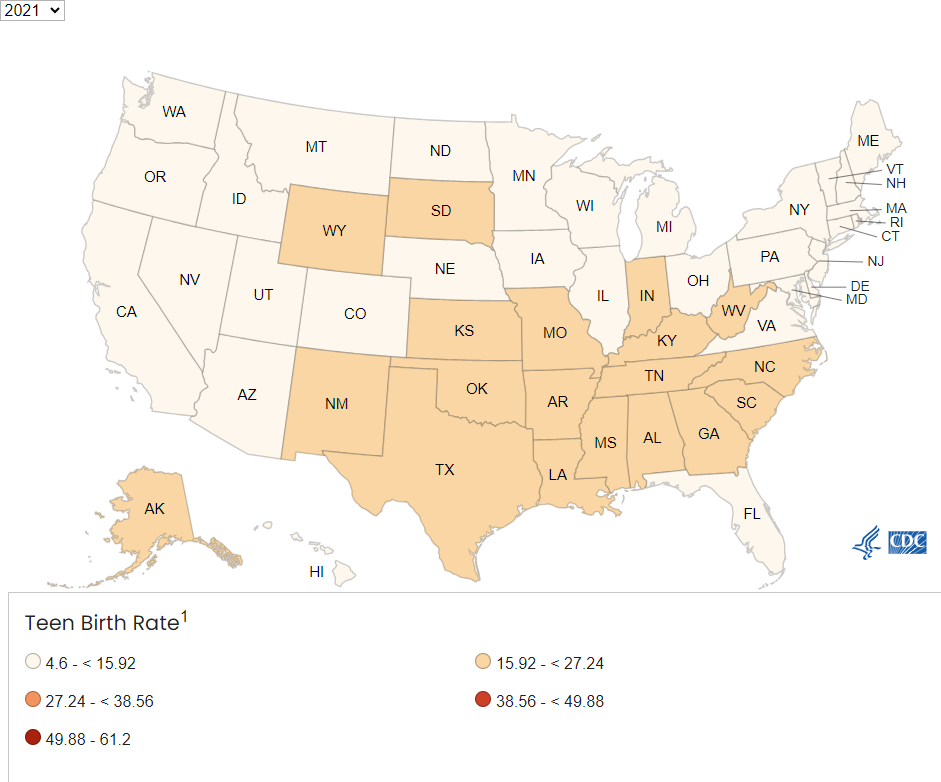 2021
Source: NCHS, National Vital Statistics System, October 2024
CDC Wonder, 2024
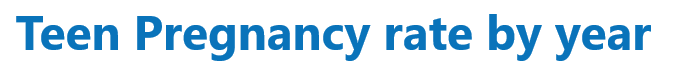 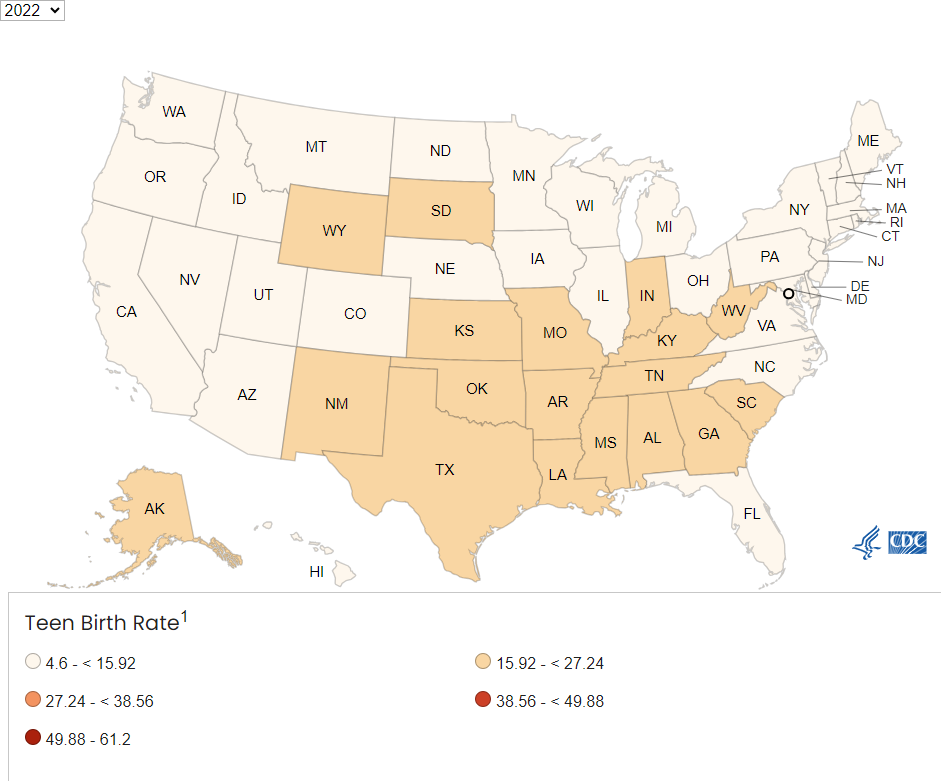 2022
Source: NCHS, National Vital Statistics System, October 2024
CDC Wonder, 2024
Teen Pregnancy rate by year 2005-2022
Source: Per 1,000 live births. 15-19 year old NCHS, National Vital Statistics System, October 2024
CDC Wonder, 2024
Births at a Glance WV vs. US, 2022
Source: Centers for Disease Control and Prevention, National Center for Health Statistics
Note: WV data may vary from locally reported data due to the national reporting period.
Source: NCHS, National Vital Statistics System, October 2024
CDC Wonder, 2024
[Speaker Notes: Year 2022 is latest year available for data across the board. The lower the number/ the higher the rank the worse it is.
Discuss how we have more work to do with preterm births and infant mortality.

Cesarean is for ALL births.]
Percent Cesarean Among WV Occurrence NTSV Births, 2013-2023
Target:23.6%
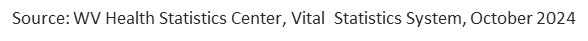 [Speaker Notes: Average 28.5%

CDC target is 23.6%]
Births at a Glance WV vs. US, 2022
Source: Centers for Disease Control and Prevention, National Center for Health Statistics
Note: WV data may vary from locally reported data due to the national reporting period.
Source: NCHS, National Vital Statistics System, October 2024
CDC Wonder, 2024
[Speaker Notes: Year 2022 is latest year available for data across the board. The lower the number/ the higher the rank the worse it is.
Discuss how we have more work to do with preterm births and infant mortality.

Cesarean is for ALL births.]
WV Resident Maternal Mortality Causes, 2019-2023
Total: 102
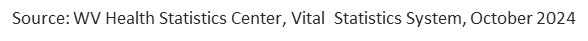 [Speaker Notes: What is preventable and what is not?]
Maternal Mortality1 Rate 2018-2022
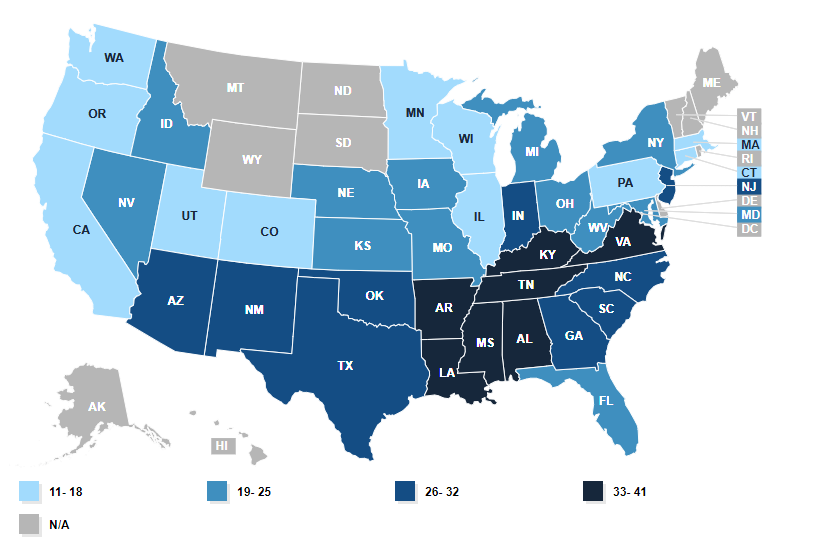 1Mortality rate per 100,000 live births
Source: KFF.org, National Vital Statistics System, Maternal deaths and mortality rates: Each state, the District of Columbia, United States, 2018‐2022, October 2024
Data suppressed due to reliability and confidentiality restrictions.
[Speaker Notes: Some data suppressed due to reliability and confidentiality reasons.

WV: 23.9 per 100,000
(2018-2022)

US: 23.2 per 100,000
(2018-2022)]
Project WATCH Data, 2023
High birth score by infant race
Birth score by infant count
Source: Project WATCH, October 2024
[Speaker Notes: High vs low birth score by total infants. High = bad, generally a higher chance of death within the first 12 months of life
Percentage of each race’s births that had a high birth score]
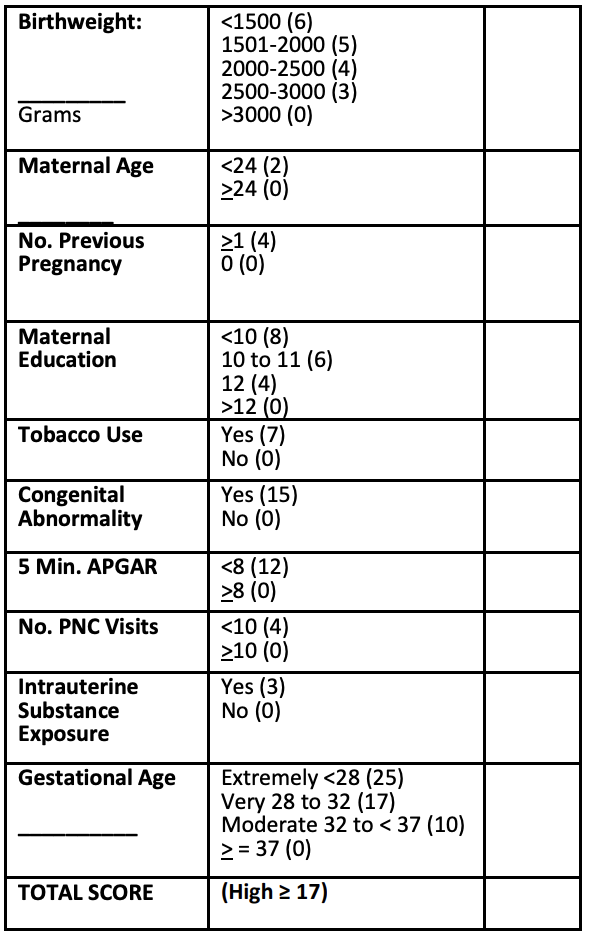 West Virginia Birth Score Calculations
WV Intrauterine Substance Exposure and Neonatal Abstinence Syndrome 2017-2023
Percentage (%)
Source: Project WATCH, October 2024
Smoking During Pregnancy, WV Resident Births by County, 2019-2023
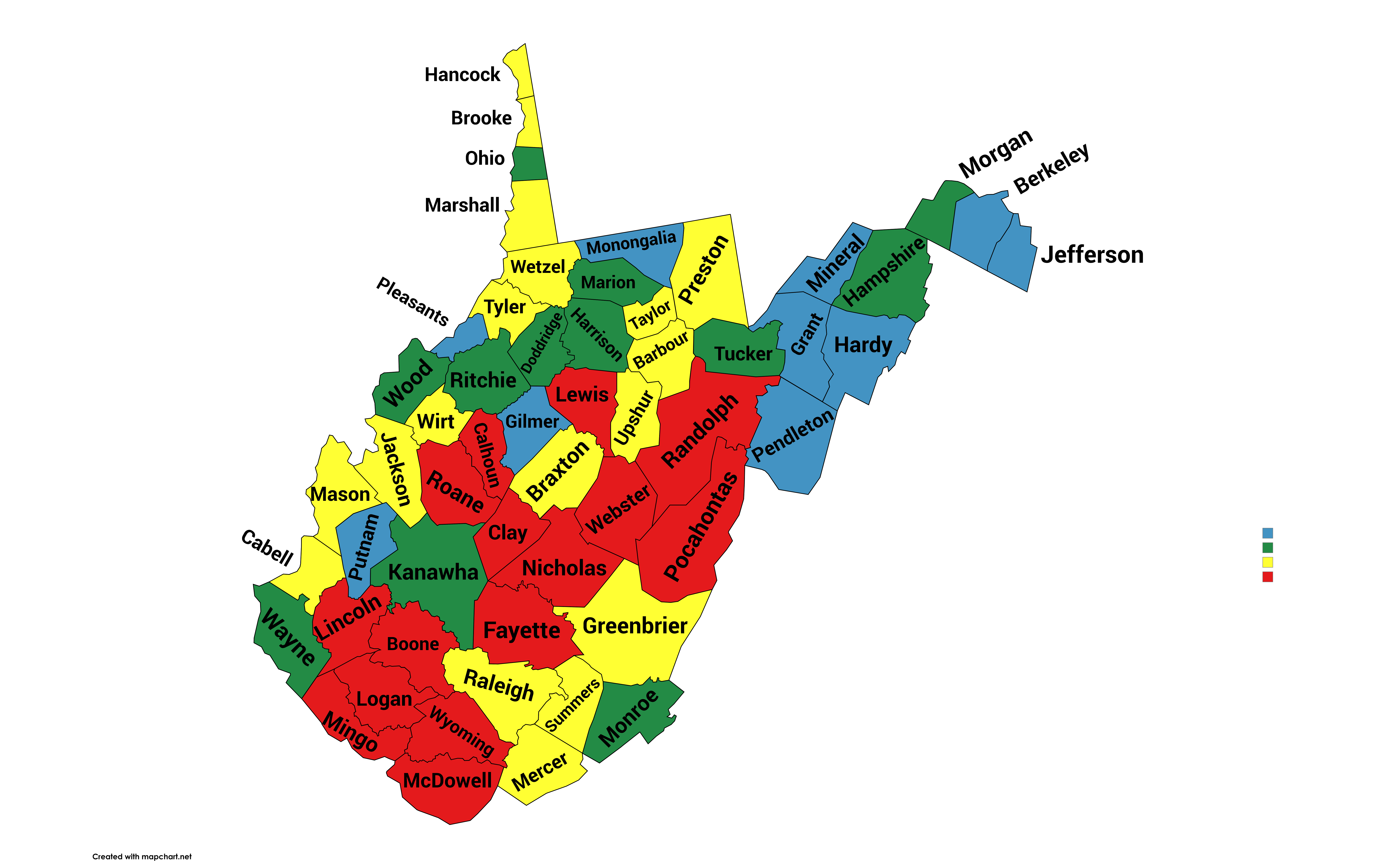 9.5% - 16.0%
16.1% - 19.0%
19.3% - 23.0%
23.1% - 30.9%
Note: Percents are calculated excluding unknowns. 2022 and 2023 data are cumulative. 
Source: WV Health Statistics Center, Vital Statistics System, 2024
[Speaker Notes: KITTY - Fix map rotation]
WV Resident Maternal Smoking and Vaping During Pregnancy, 2013-2023
Note: Percents are calculated excluding unknowns. Smoking and vaping are not mutually exclusive. Vaping had 2,342 unknown/missing responses. Source: WV Health Statistics Center, Vital Statistics System, October 2024
[Speaker Notes: Smoking is falling, but vaping in increasing.]
Premature and Maternal Smoking, WV Resident Births,2011-2023
Note: Percents are calculated excluding unknowns. 2022 and 2023 data are cumulative.
Source: WV Health Statistics Center, Vital Statistics System, 2024
[Speaker Notes: Our smoking rates are falling, but the premature rates are rising. And we know while smoking is falling, vaping is rising.]
WV vs US Smoking rates 2011-2023
[Speaker Notes: Our smoking rates are much higher than the national rates]
Trimester Prenatal Care Began
West Virginia Resident Births, 2010-2023
None
3rd
2nd





1st
0.6%
2.8%
13.5%

83.1%
1.9% 3.7%
12.8%

81.6%
77.2%
Source: WV Health Statistics Center, Vital Statistics System. October, 2024
[Speaker Notes: Dip around 2014 where less women entered into 1st trimester prenatal care to 77.2% but this has slowly been improving.
Unfortunately, our rate of no prenatal care and 3rd semester entry is rising. Rat]
Selected Births Data by Mother's Race/Ethnicity, WV Residents, 2023
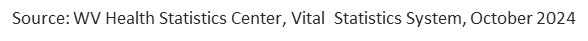 [Speaker Notes: Black mothers have higher rates of LBW, Preterm, and C-sections, yet lower rates of smoking compared to their white counterparts]
Trimester Prenatal Care Began by Mother's Race/Ethnicity, WV Resident 2023
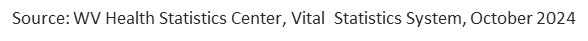 [Speaker Notes: More white mothers are entering first trimester care than the other races]
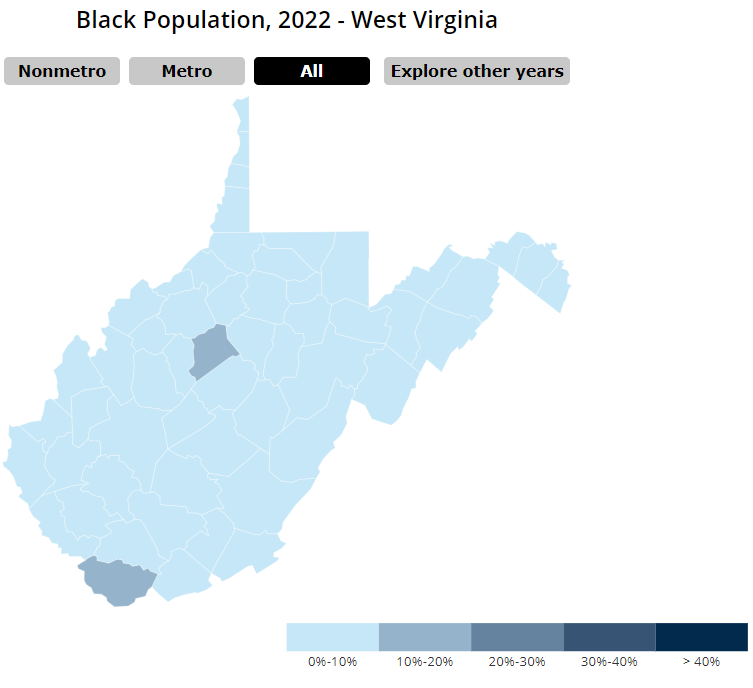 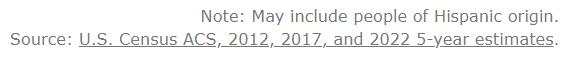 [Speaker Notes: Year 2022 is latest year available for data across the board. The lower the number/ the higher the rank the worse it is.
Discuss how we have more work to do with preterm births and infant mortality.

Cesarean is for ALL births.]
WV Resident Breastfeeding 2014-2023
Source: CDC, NHSC for US rates, 
WV Health Statistics Center, Vital Statistics System, 2024
 Note: Percents are calculated excluding unknowns. 2023 data are cumulative.
[Speaker Notes: These are mother’s breastfeeding at the time of hospital discharge. Increase of 9 percentage points in 9 years, Still well below national average.

This data comes form the birth certificate that asks even attempted breast feeding in the hospital, which is not a great predictor of breastfeeding rates.

CDC had not released their 2023 numbers]
Rates of Any and Exclusive Breastfeeding1 among Children Born in 2021
1Exclusive breastfeeding is ONLY breast milk- NO solids, water, or other liquids
Source: National Immunization Survey-Child, CCDC, Dept. of Heath and Human Services.
[Speaker Notes: This is more indicative of breastfeeding rates in WV: 68.1% said they ever breastfed, but by 6 months only 38.4% of WV mothers say they are doing ANY breastfeeding, compared to 59.8% of the US.

WV lags behind in all breast-feeding areas, although less so in exclusive breastfeeding. 
Target is defined by health people 2030 for Any breastfeeding at 12 months and exclusive breastfeeding at 3 months.]
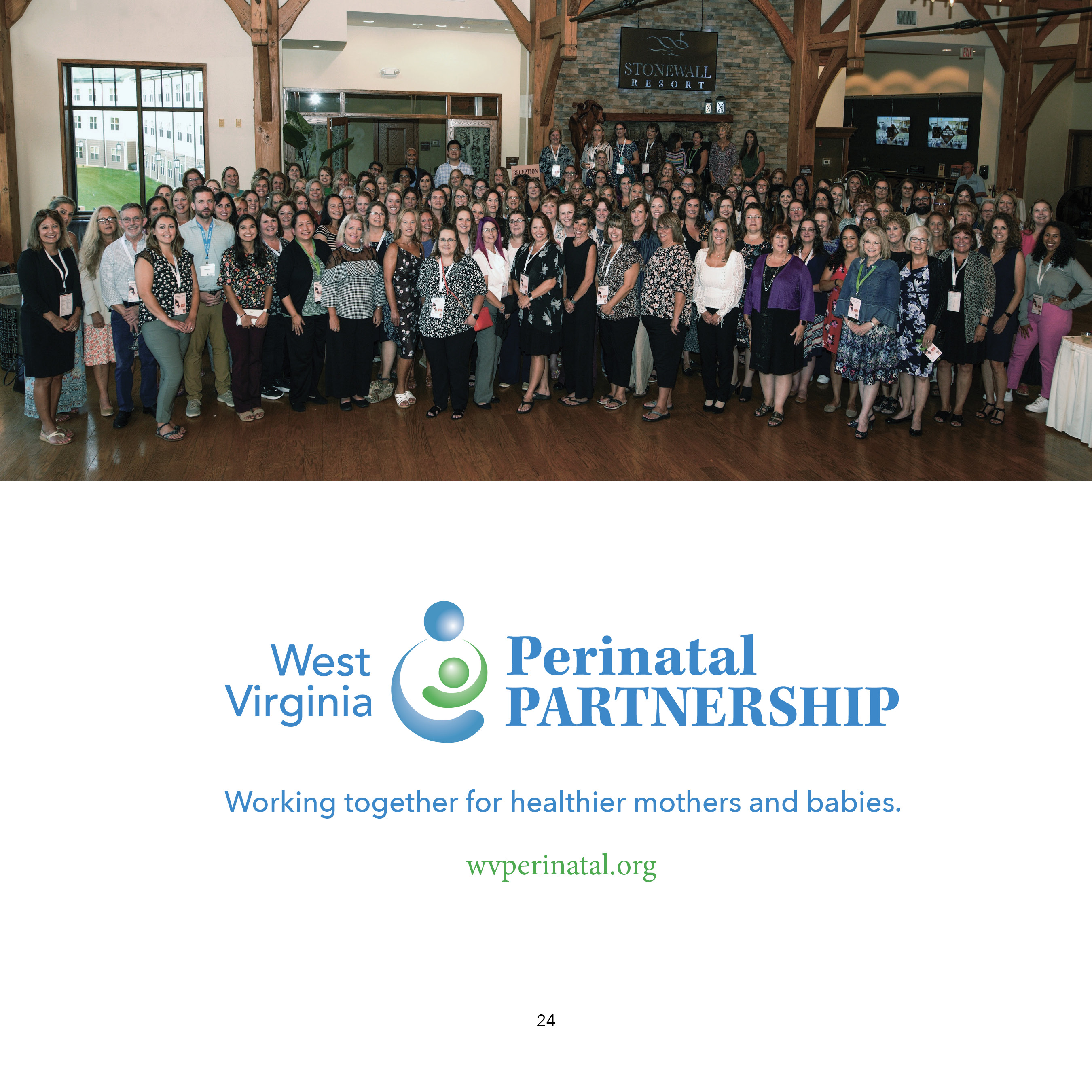 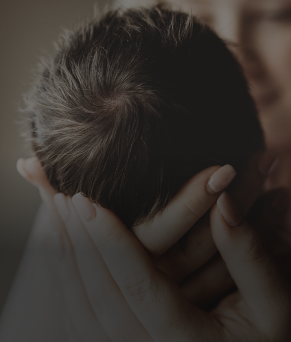 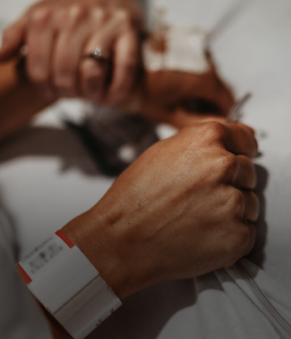 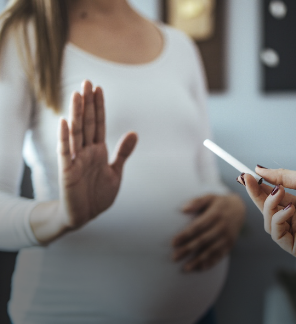 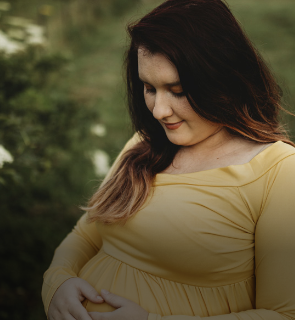 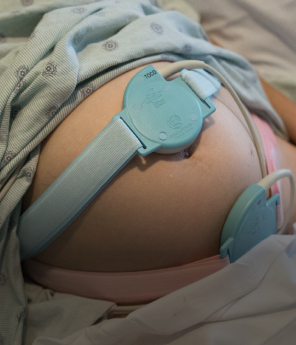 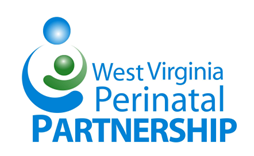 Tobacco & Nicotine Cessation
Outreach Education
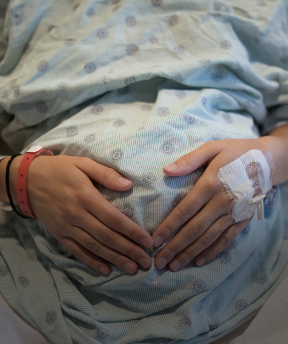 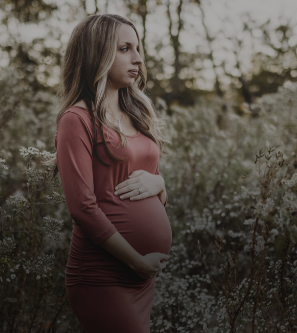 Labor Support
Quality Improvement
Maternal & Infant Safety
Substance Exposure
Access to Care
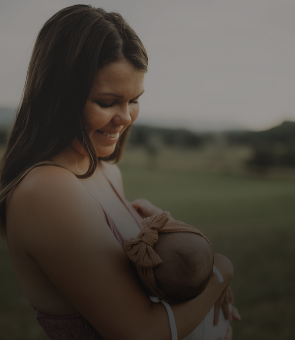 Breastfeeding
[Speaker Notes: Put with Robin]
Check out our NEW website!
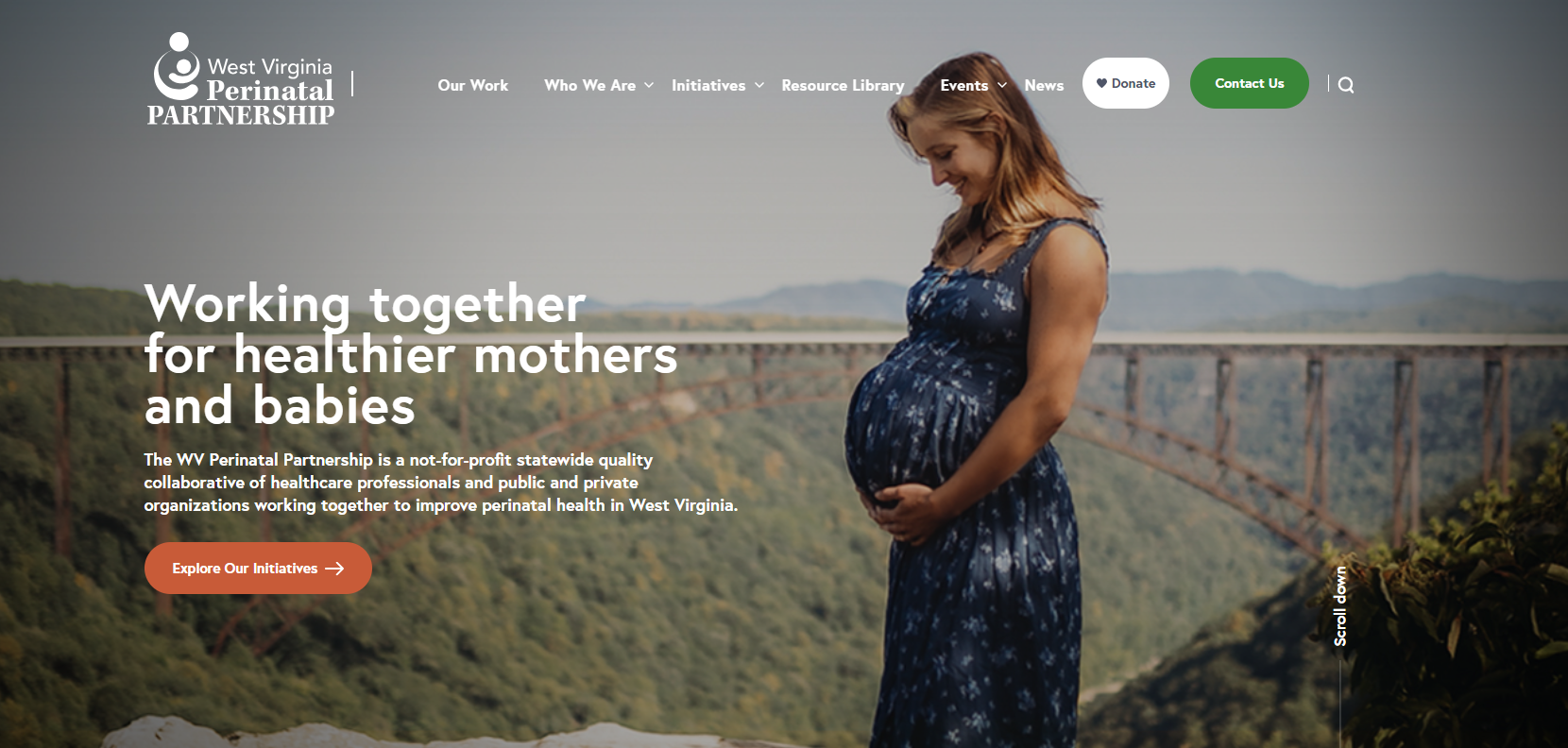 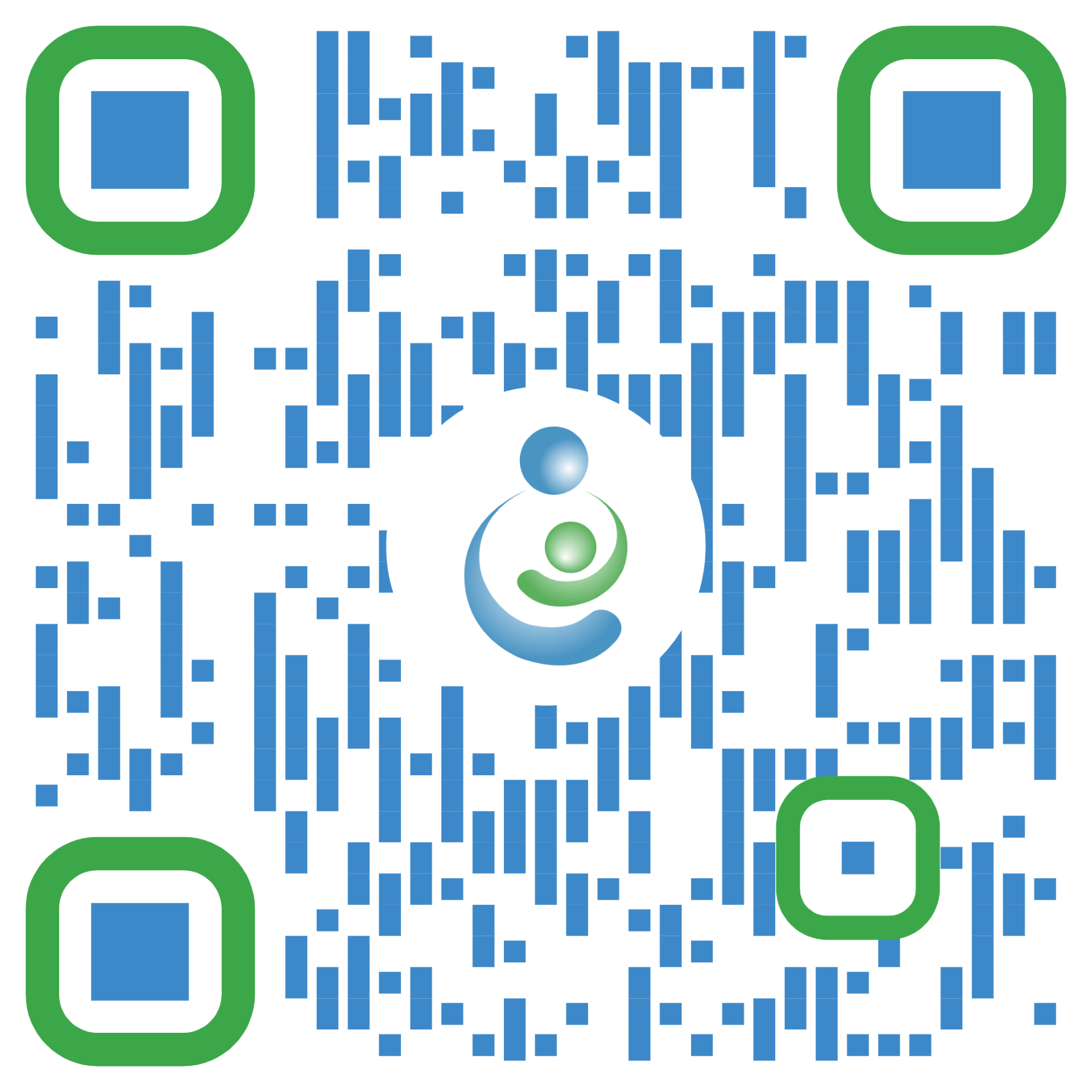 wvperinatal.org
[Speaker Notes: Put with Robin]